Differential Solar Rotation
General Overview
The sun is a very hot ball of plasma (not solid)
Sunspots
Analysis/postprocessing
Results and mapping
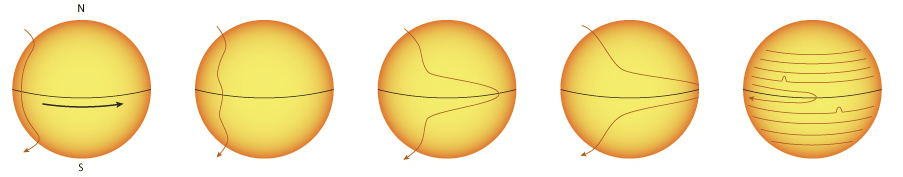 Progress Thus Far
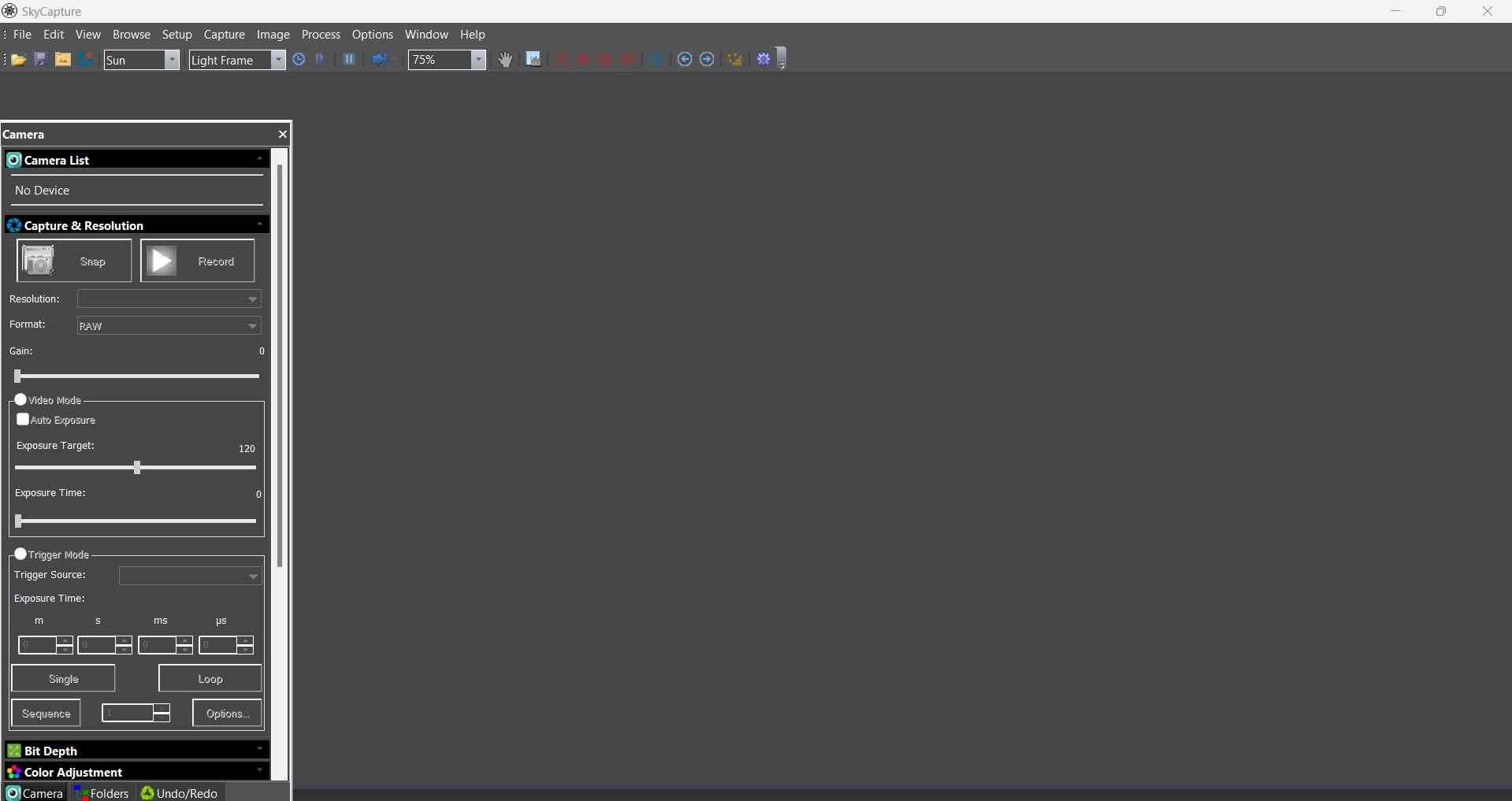 Writing
Mathematical Analysis
Software
Math
Alignment

Degree/day

Unit Conversion
4
9/27/2024
Complications
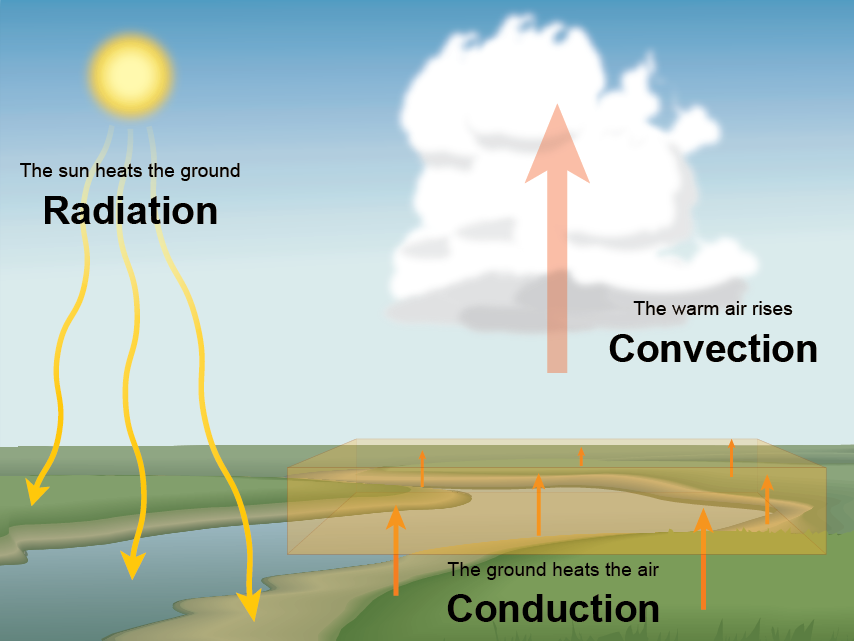 Camera exposure
Atmospheric heating
The wonderful weather of Syracuse
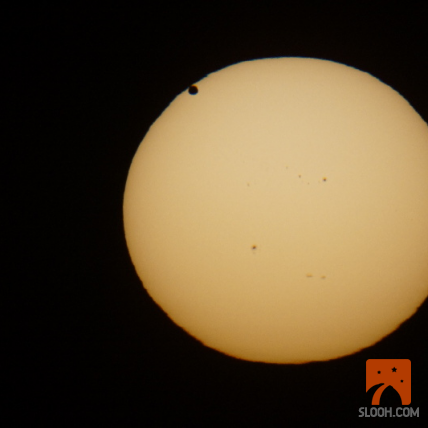 Changes/Additions
Slooh imaging 
Schedule
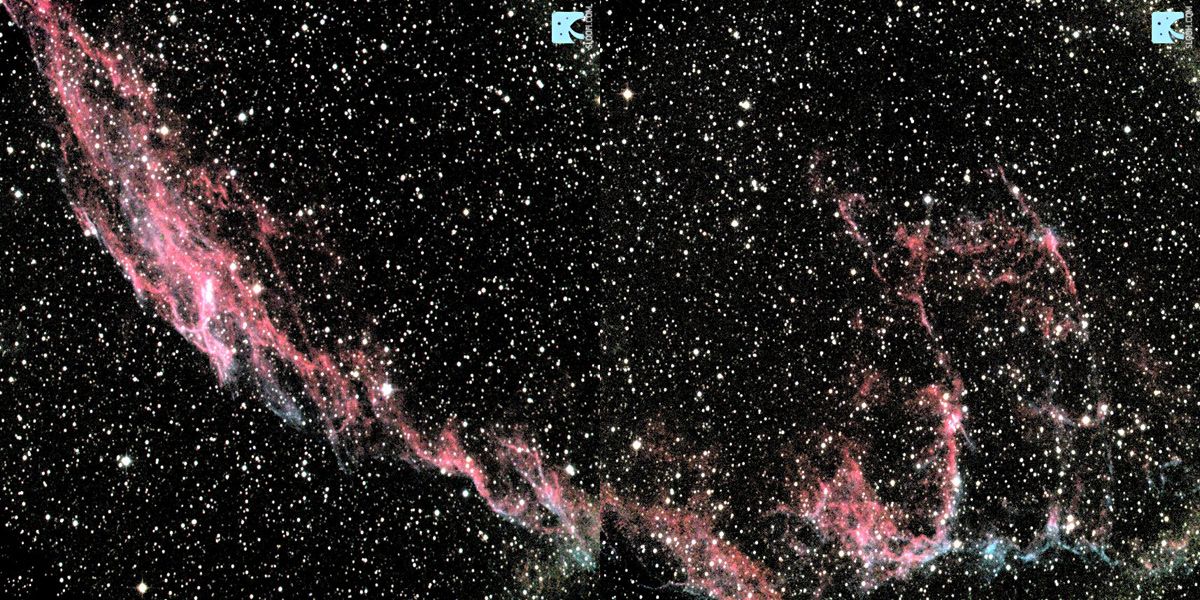 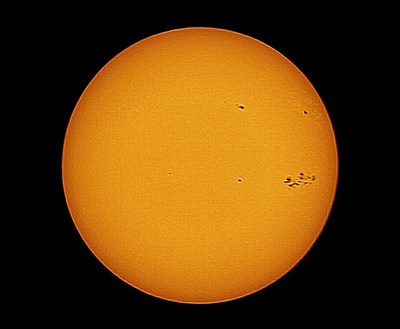 Go Forward/Future Plans
Start taking images on Slooh
Figure out exposure
Begin my rough draft
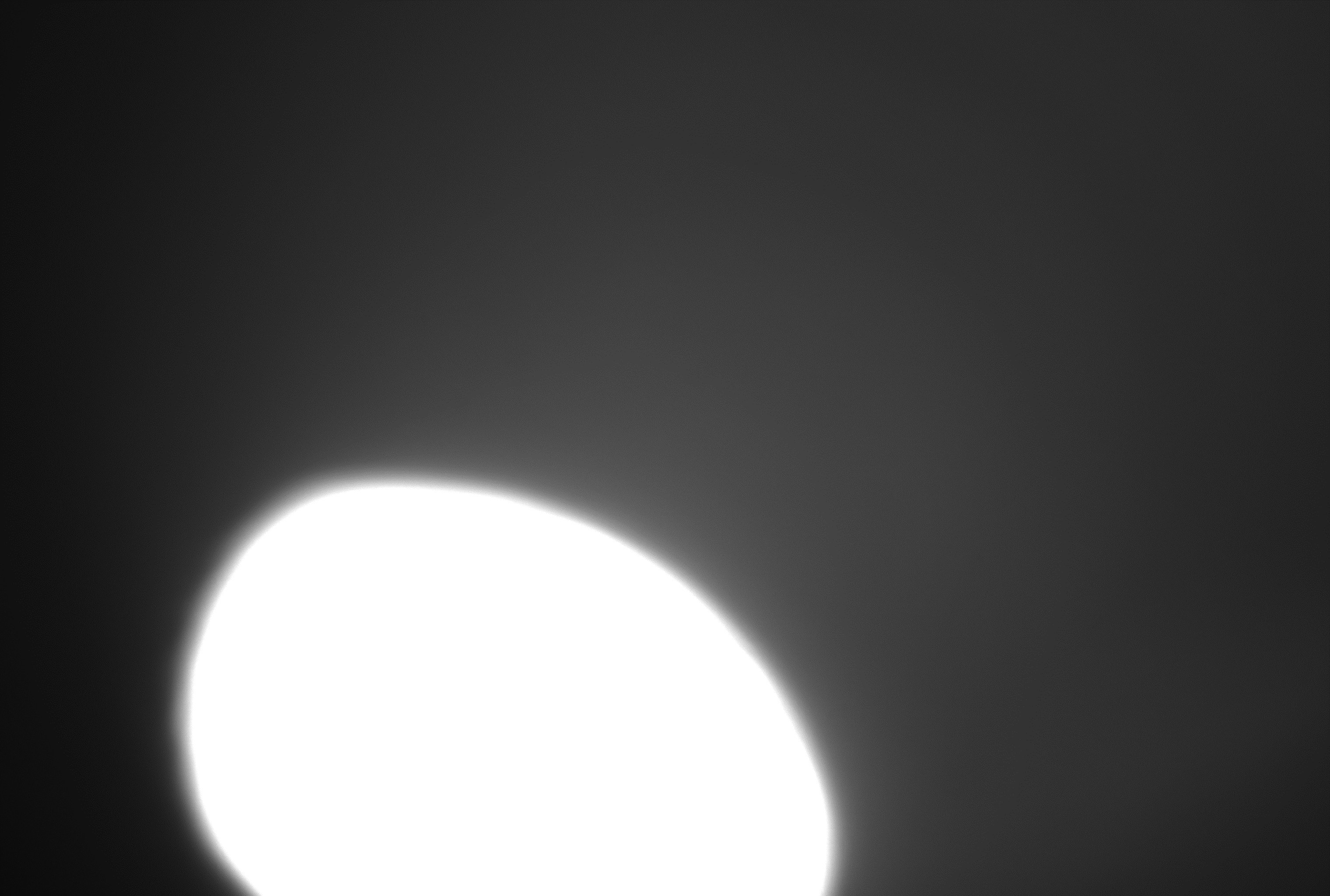 Thank You
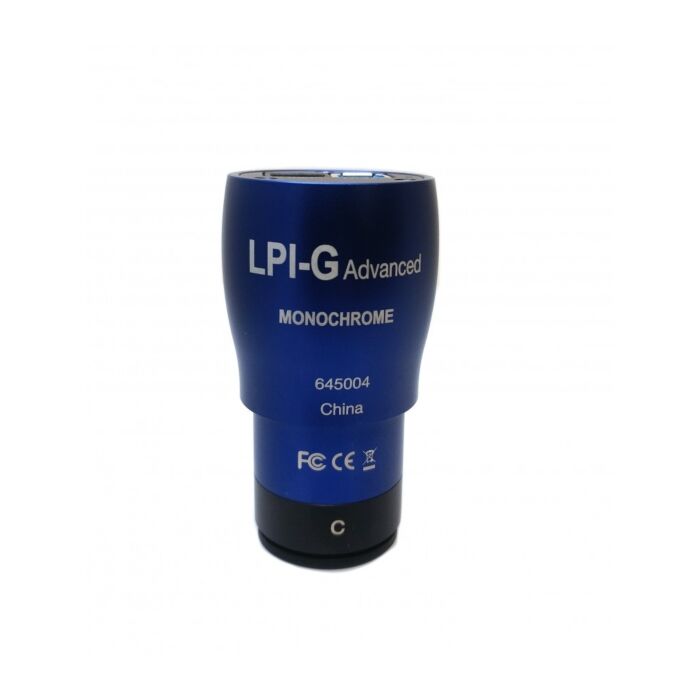